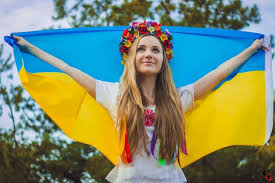 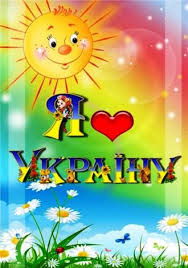 Самореалізація       особистості школяра через учнівське самоврядування
ДОСВІД РОБОТИ ГОЛОВИ УЧНІВСЬКОГО САМОВРЯДУВАННЯ ДОБРОВОДІВСЬКОЇ ЗОШ 1-2СТ.,ЗАСТУПНИКА ГОЛОВИ РАЙОННОЇ ЛІГИ СТАРШОКЛАСНИКІВ «МЕТА»   МАРКОВИЧ  АЛІНИ
ПРИНЦИП     УЧНІВСЬКОГО САМОВРЯДУВАННЯ
-САМІ ВИРІШИЛИ
                          -САМІ ЗРОБИЛИ
                                            -САМІ ВІДПОВІДАЄМО
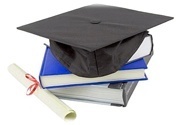 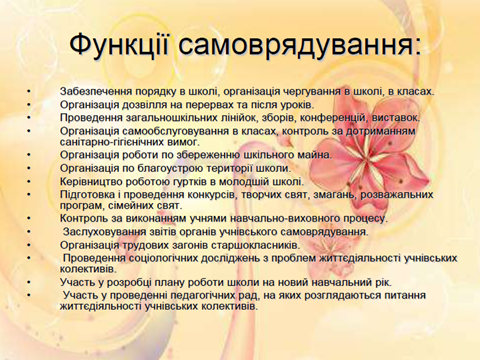 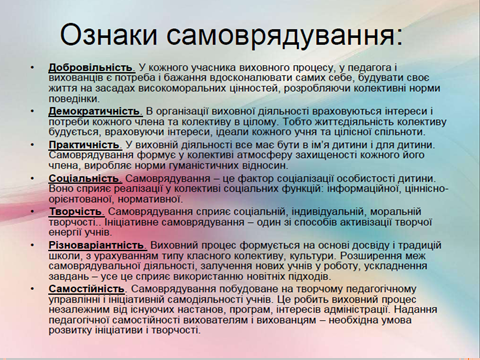 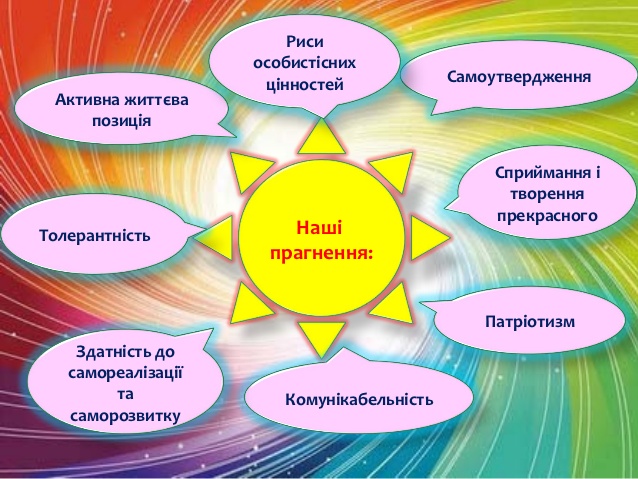 Структура учнівського самоврядування
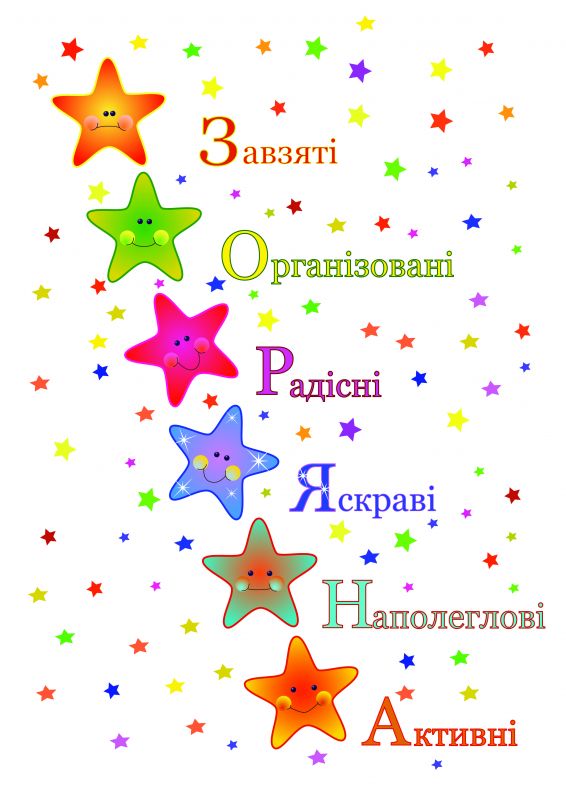 МИ
Самоврядування — це завжди престижно, активно, креативно та енергійно
Участь учнів школи у акціях, конкурсах, шкільних святах
Проект"Хто живий, в ряд ставай визволяти рідний край"
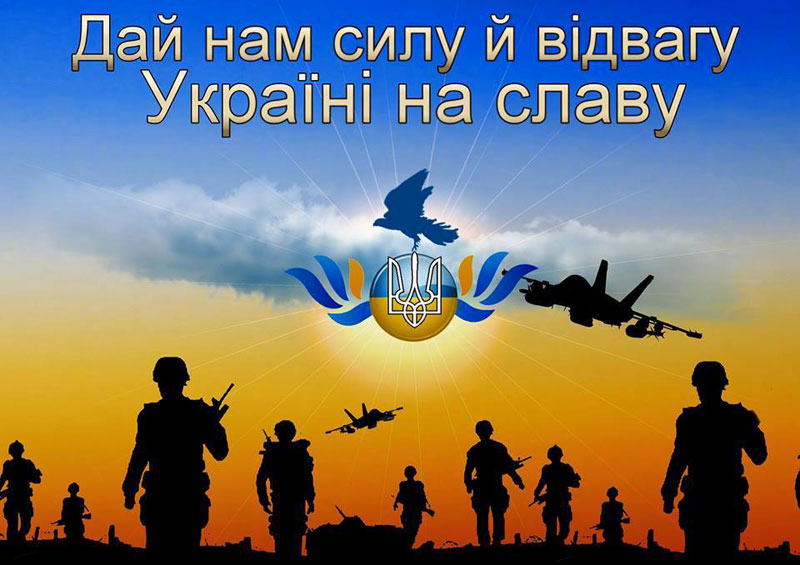 Працюючи над проектом, ми,   школярі одночасно є безпосередніми учасниками становлення громадянського суспільства в Україні. Процес успішної реалізації проекту передбачає об’єднання спільних зусиль учнів, вчителів-наставників, шкільної адміністрації, органів місцевого самоврядування, громадськості, що спрямовані на вирішення важливих проблем сьогодення.
Мета проекту:
надання допомоги нашим воякам-патріотам, які змушені постійно перебувати в бойовій готовності, воювати в холоді, важких умовах, відстоюючи незалежність і безпеку України; 
- формування всебічно розвиненої особистості, що своїми вчинками будуватиме, створюватиме, відроджуватиме заради України;
 виховання почуття обов'язку перед Батьківщиною.
Завдання проекту
- Надання всебічної допомоги воїнам АТО;
- налагодження партнерських зв’язків у системі «Школа – громадська організація»;
- формування духовних цінностей українського патріота: національної свідомості, любові до українського народу, його історії, української держави, рідної землі, родини, гордості за минуле і сучасне на прикладах героїчної історії українського народу та кращих зразків культурної спадщини;
У рамках проекту проведено ряд  заходів національно – патріотичного спрямування
Загальношкільний захід до Дня Соборності України «Молюсь за тебе, Україно»
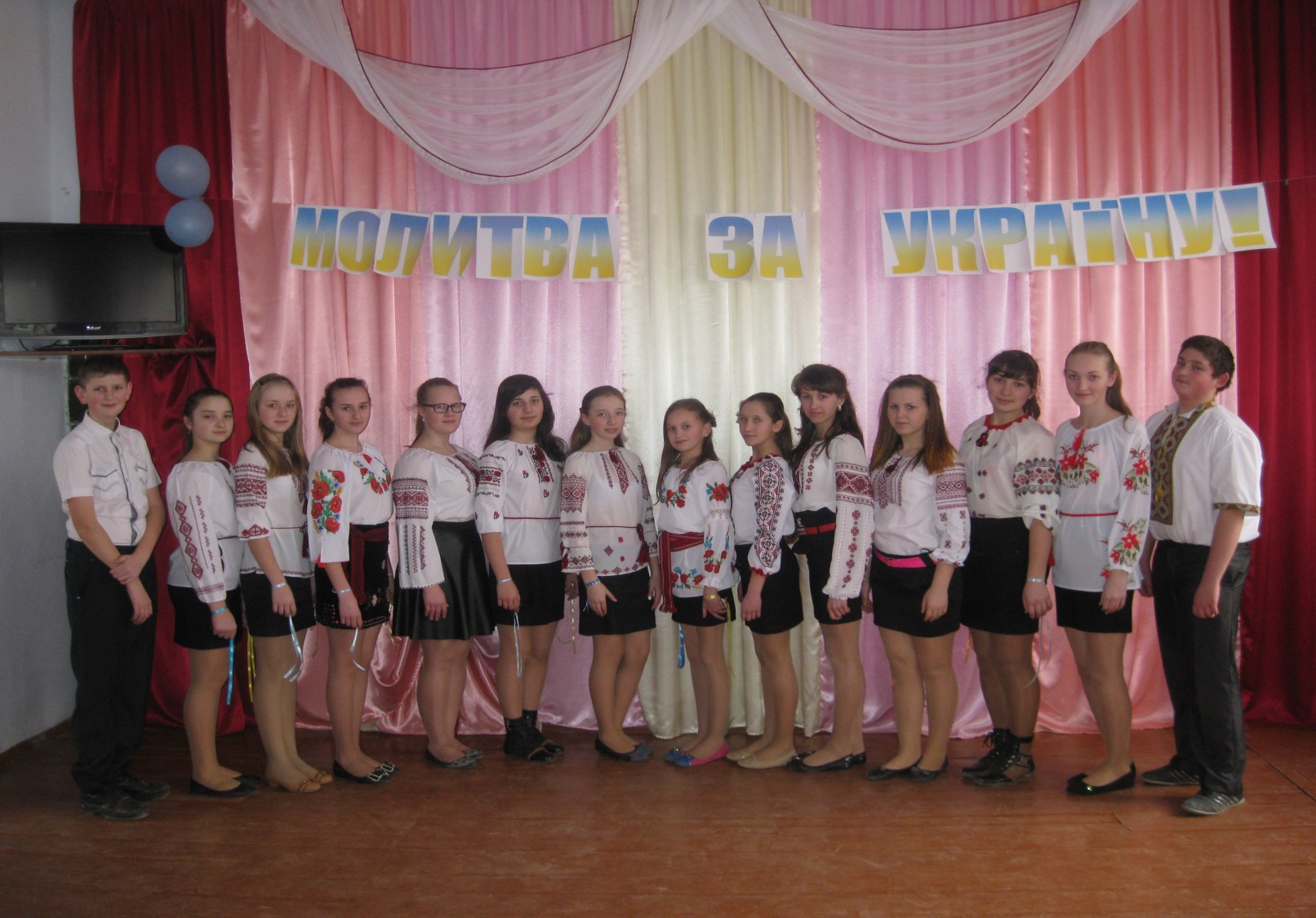 Літературно - музичний вечір патріотичної пісні
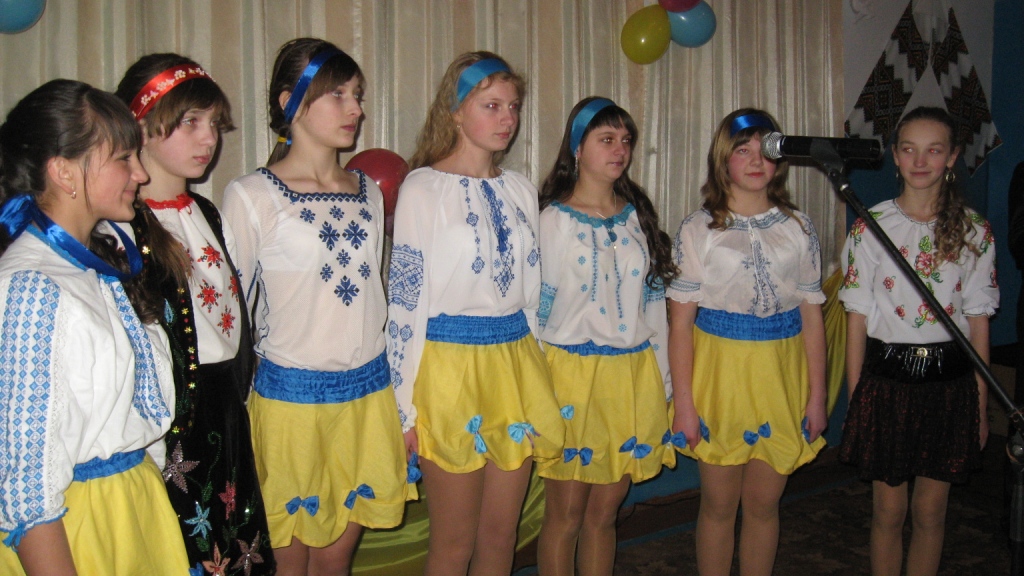 Свято української пісні «Наша пісня солов’їна»
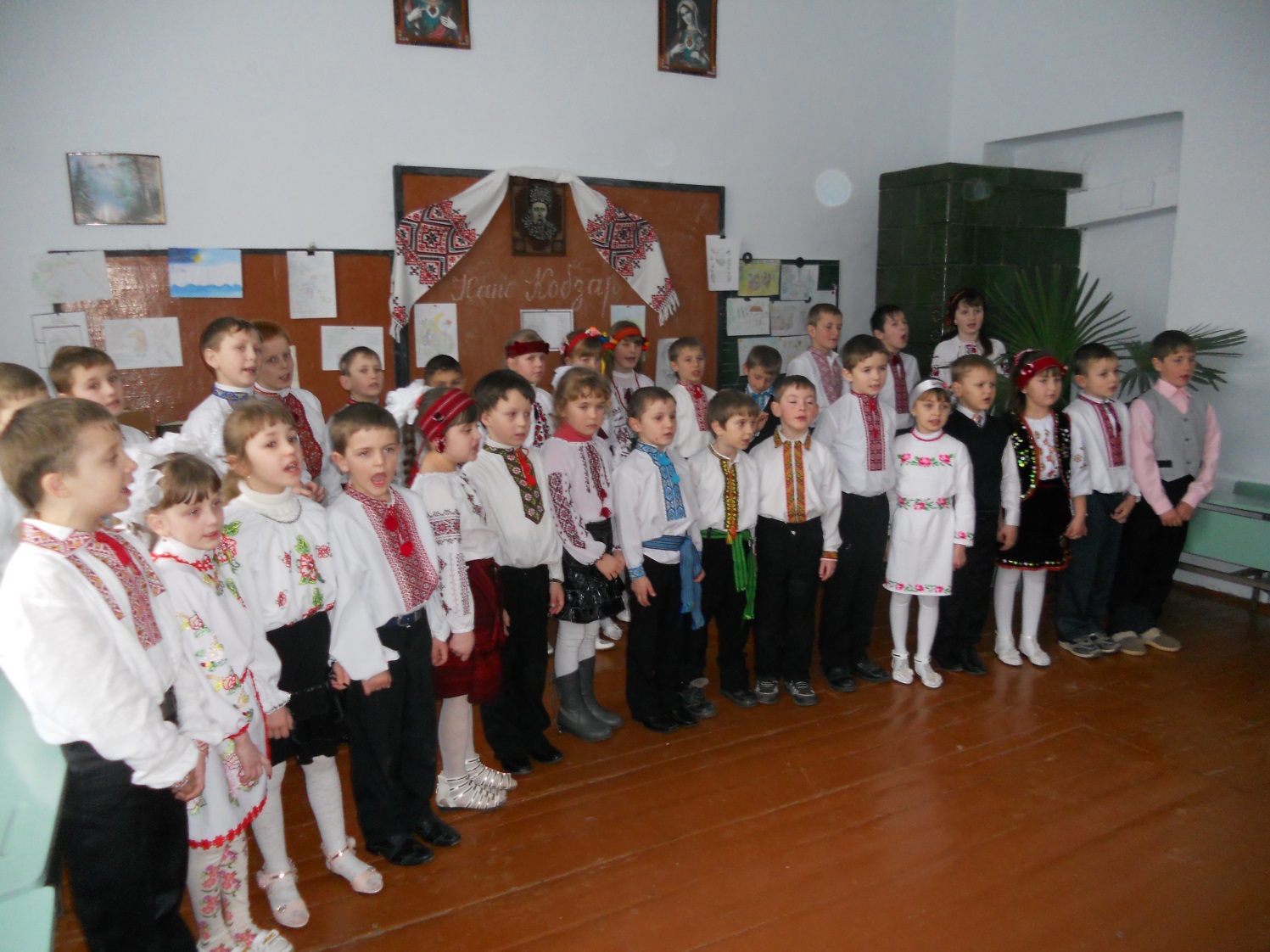 На уроках мужності учні згадують наших героїв і вшановують їх пам’ять
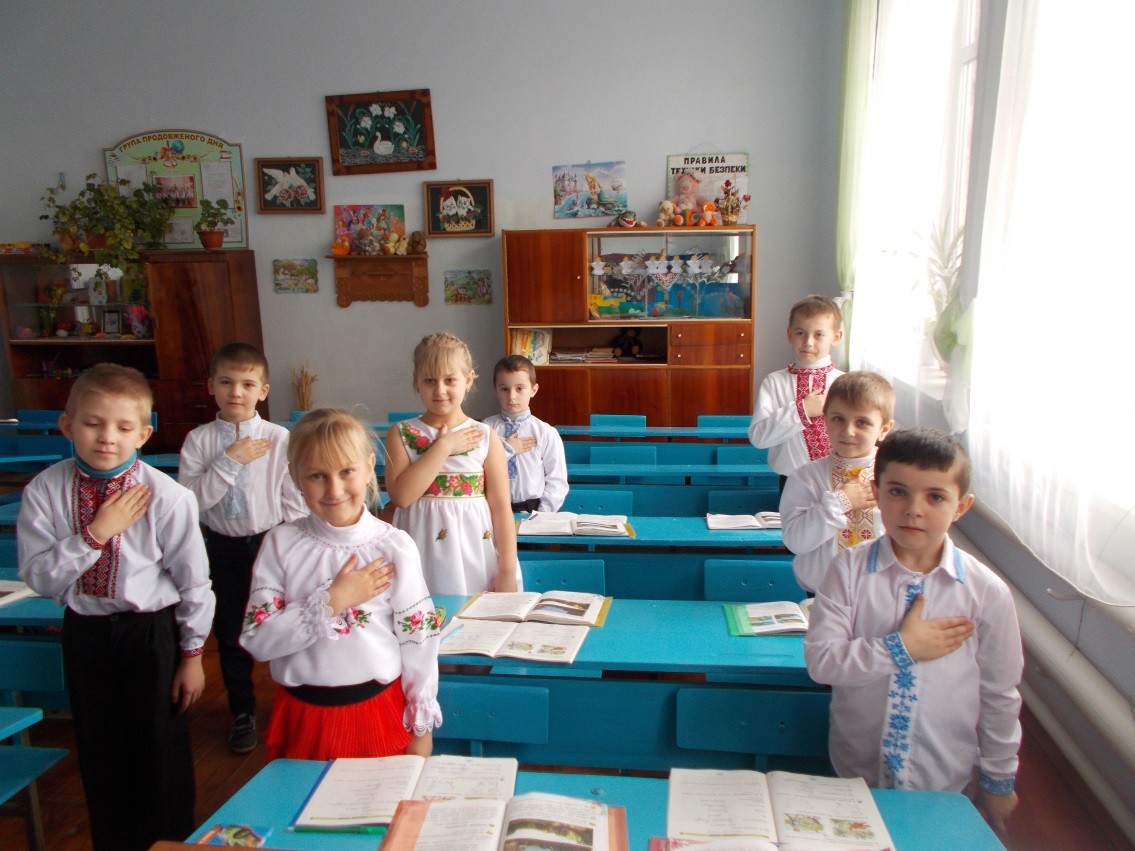 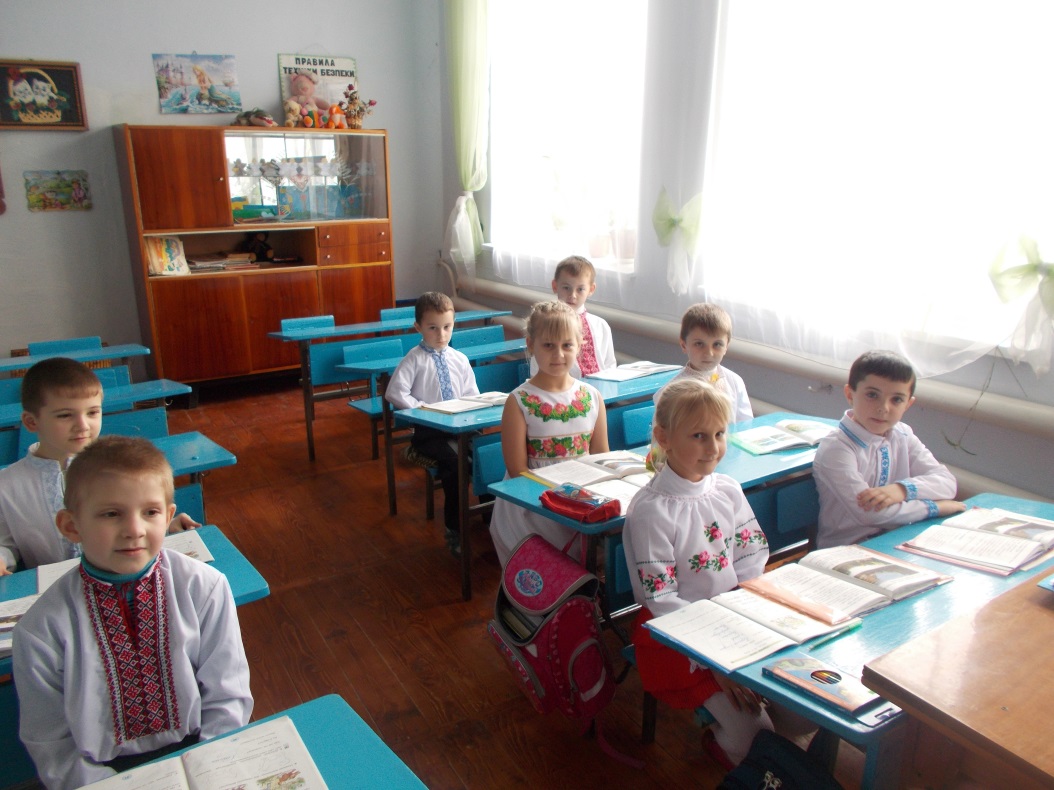 Спортивні змагання «Я – майбутній воїн України»
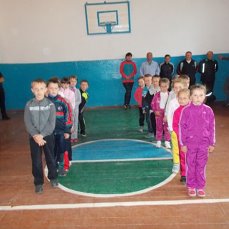 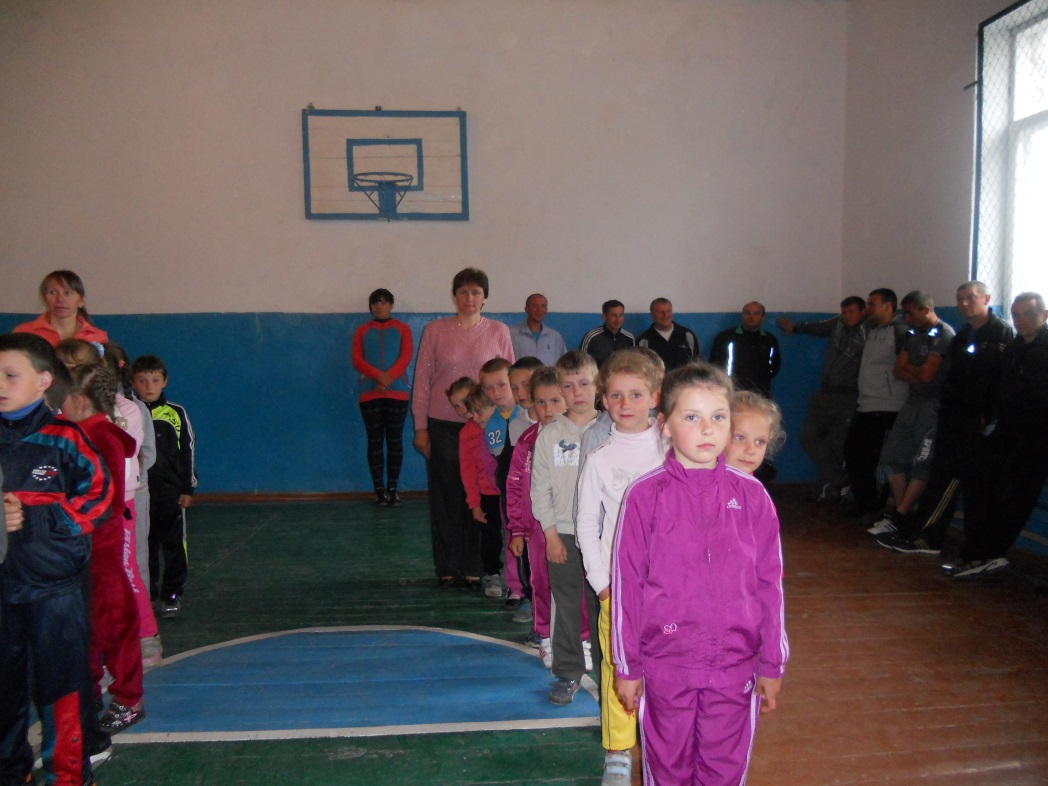 Участь у флешмобах
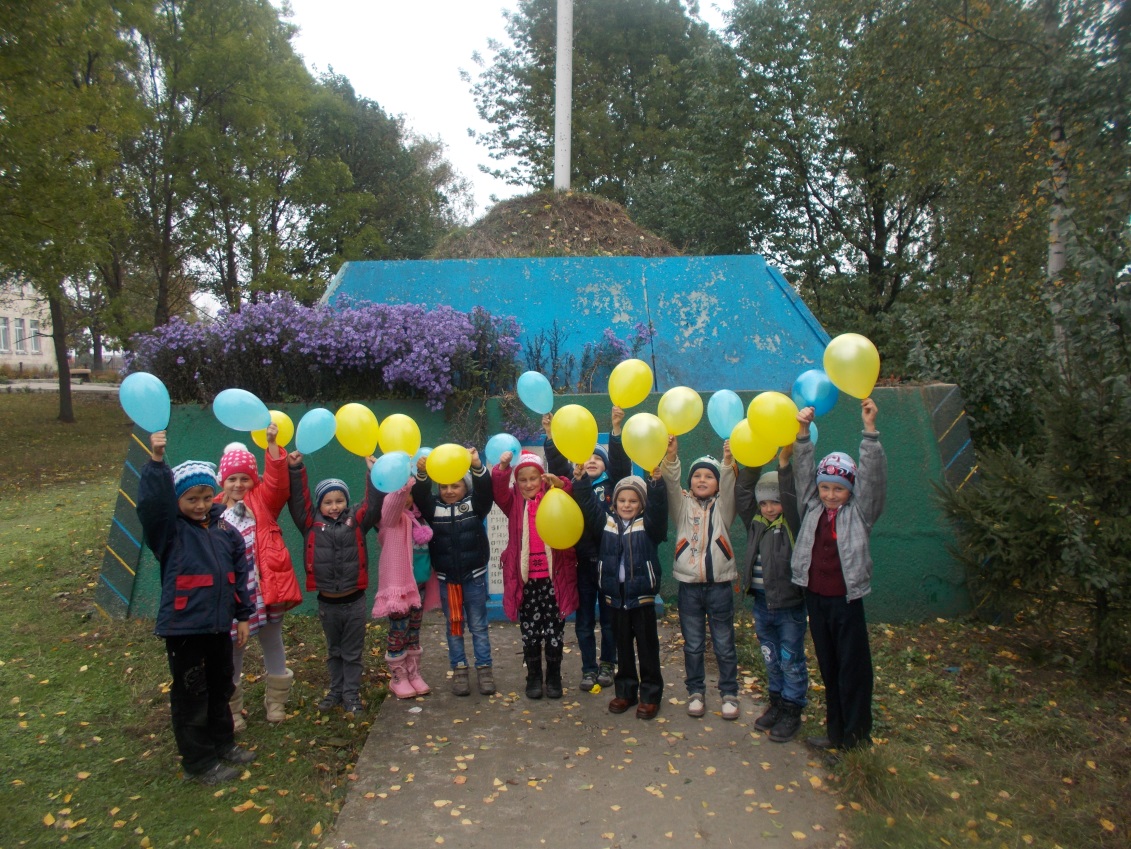 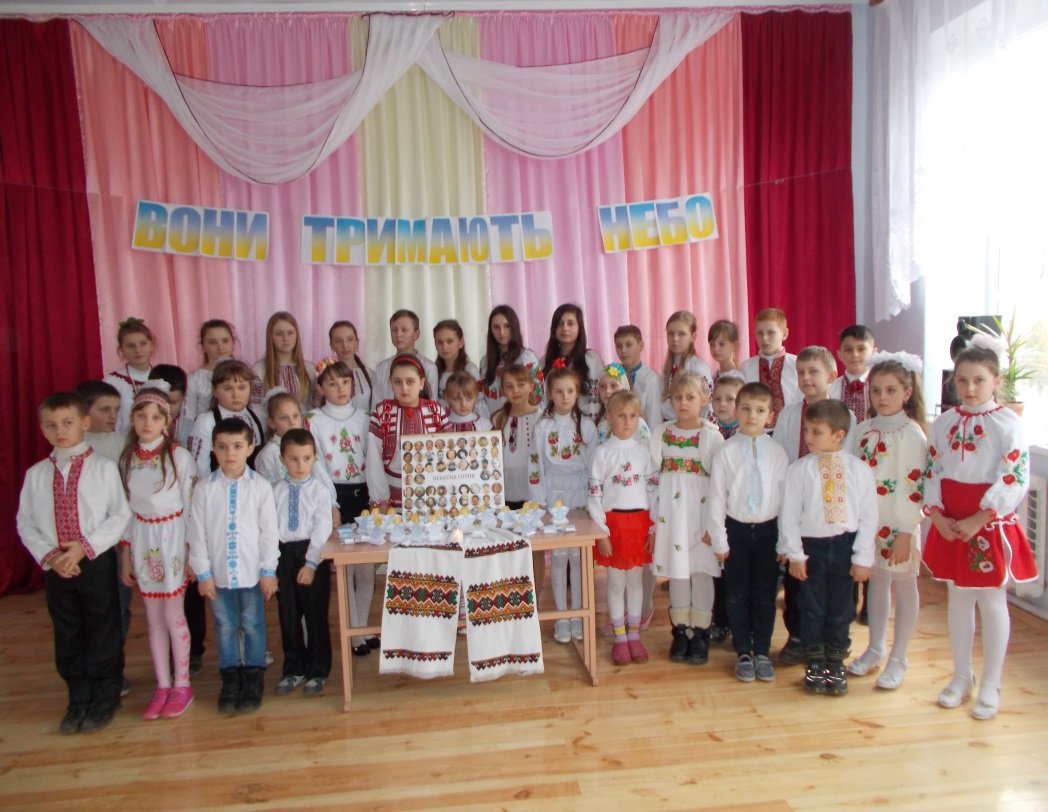 В рамках проекту учнівське самоврядування організовує благодійні ярмарки і концерти
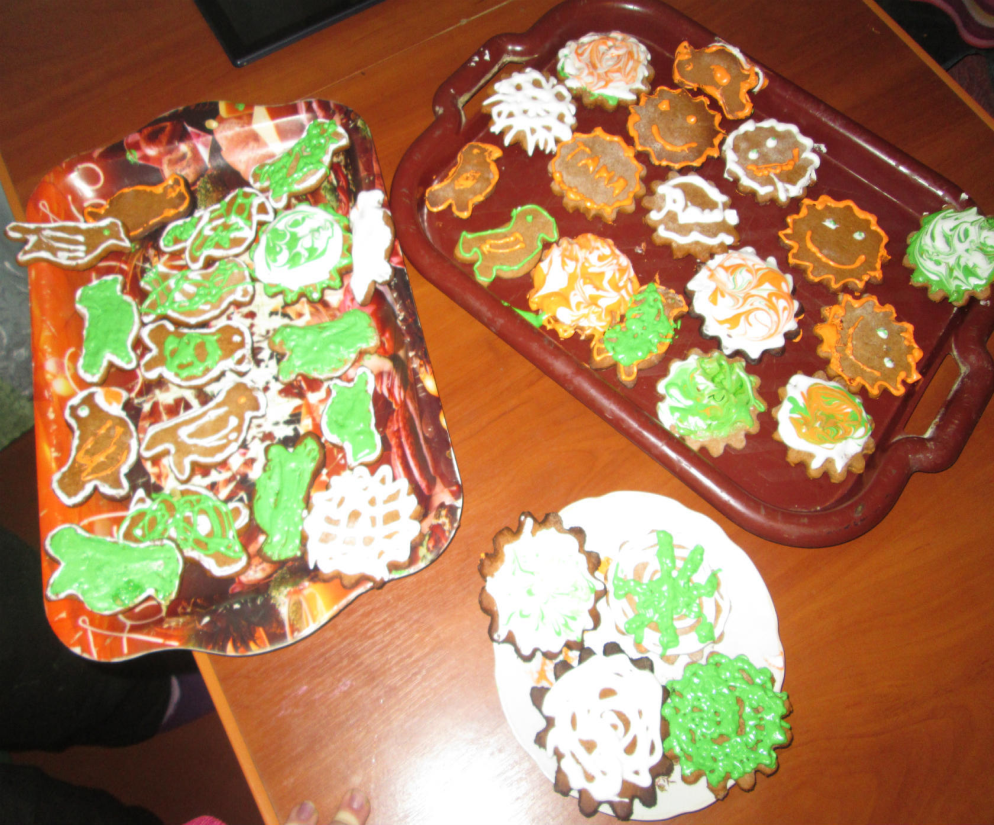 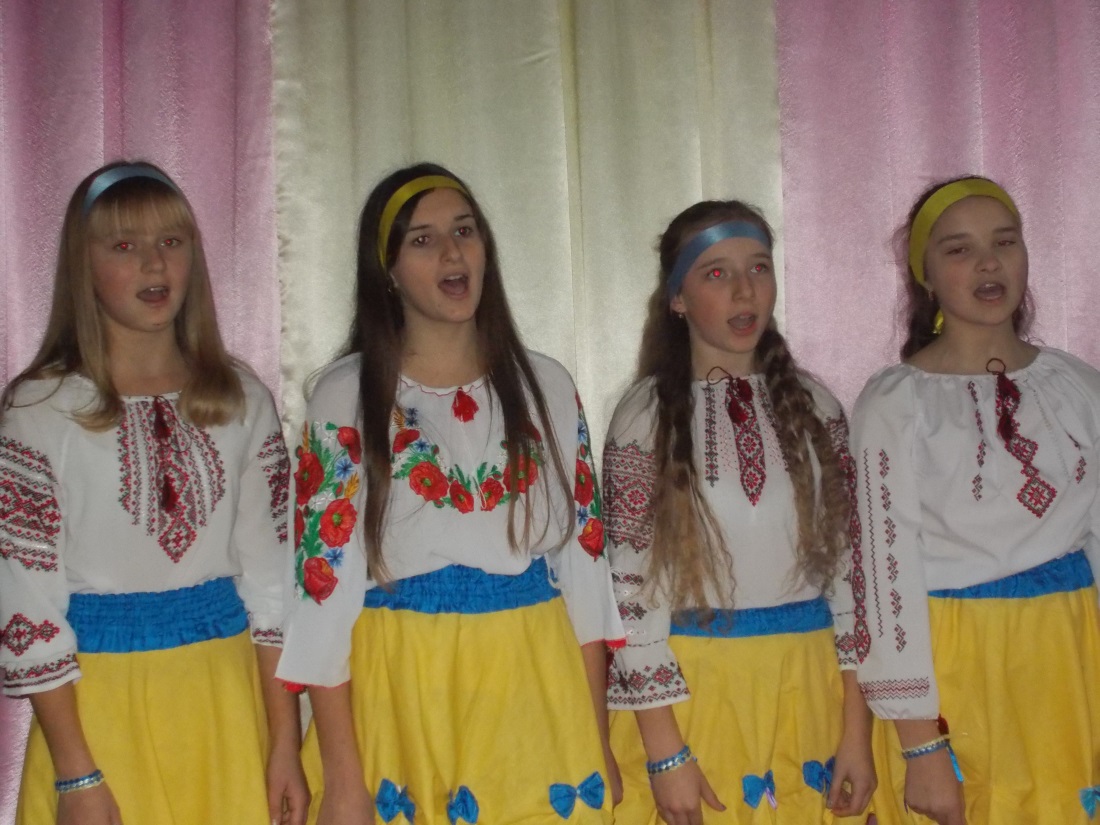 Пишемо листи - побажання під гаслом: «Рятівна сила слова»
Збір коштів для солдатів, що перебувають на передовій
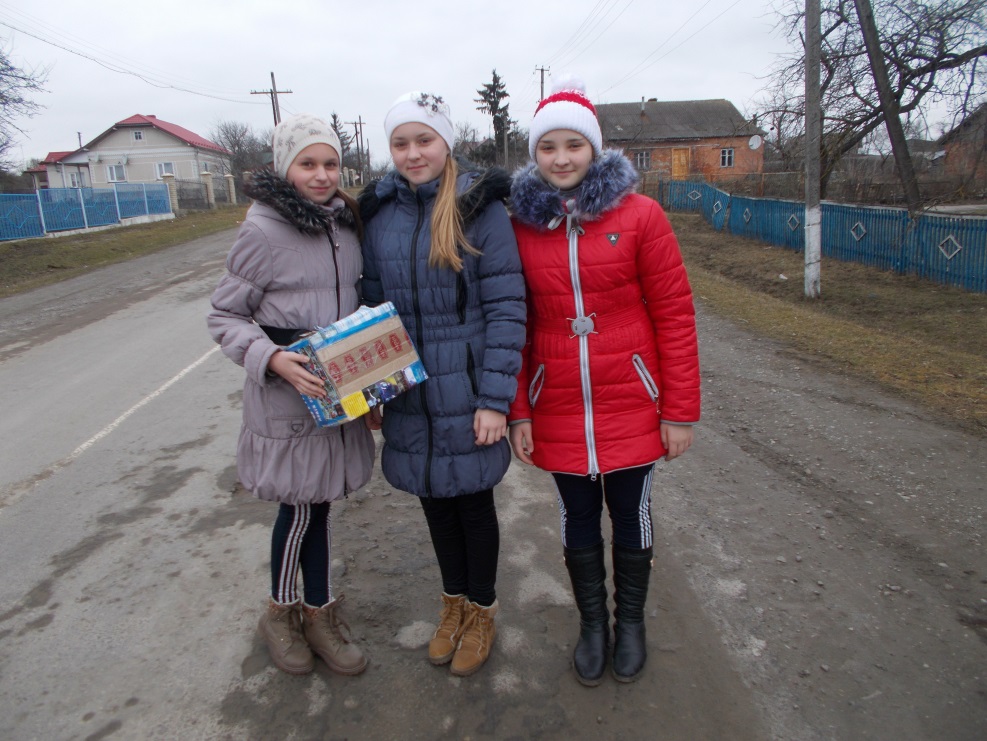 Виготовлення оберегів для воїнів АТО
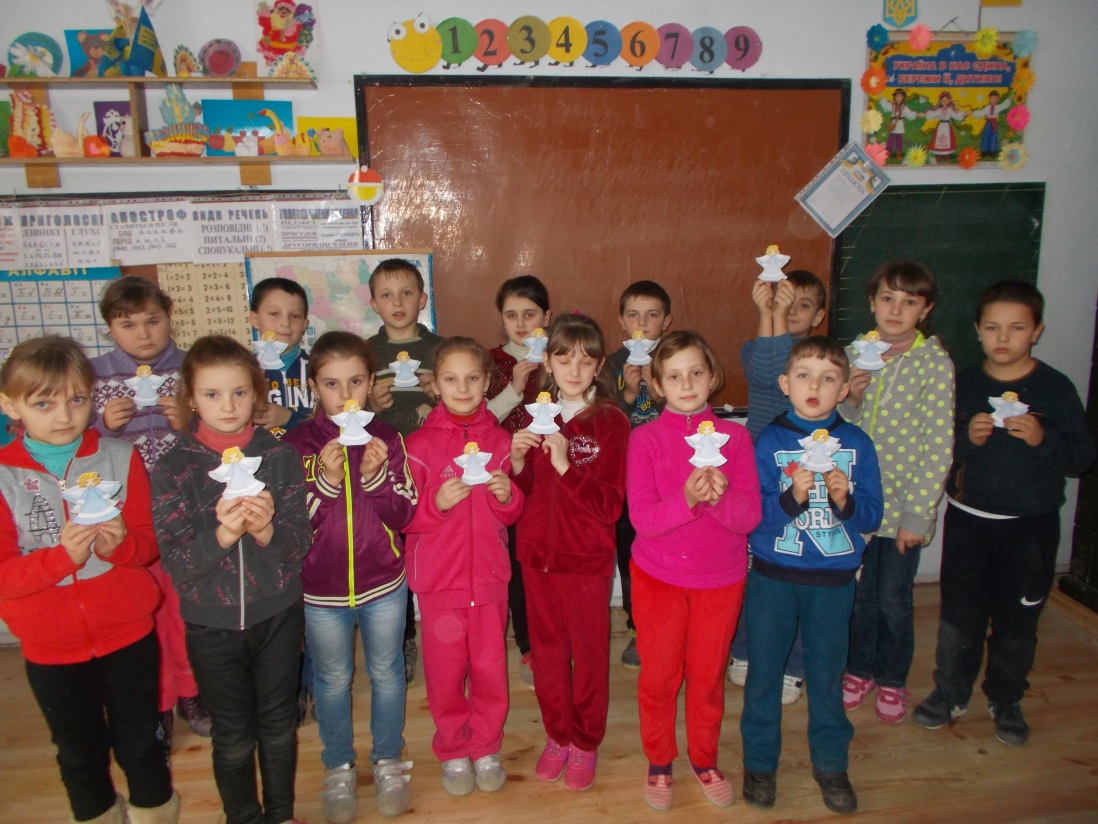 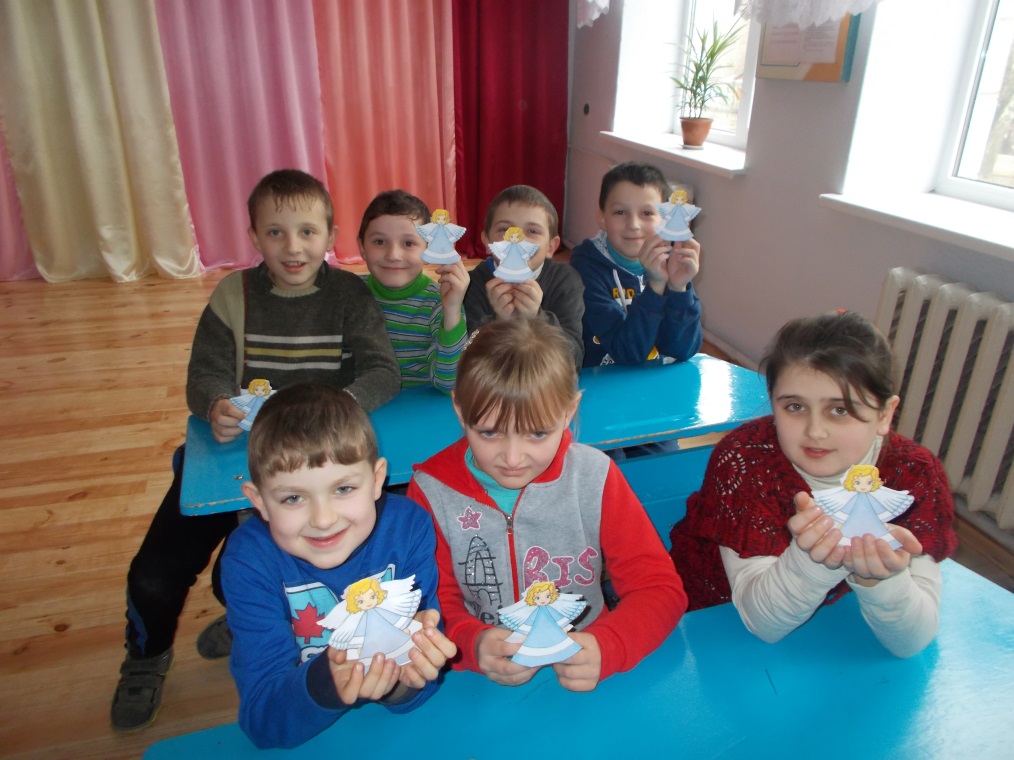 Учнями школи організований збір теплих речей і продуктів для наших захисників
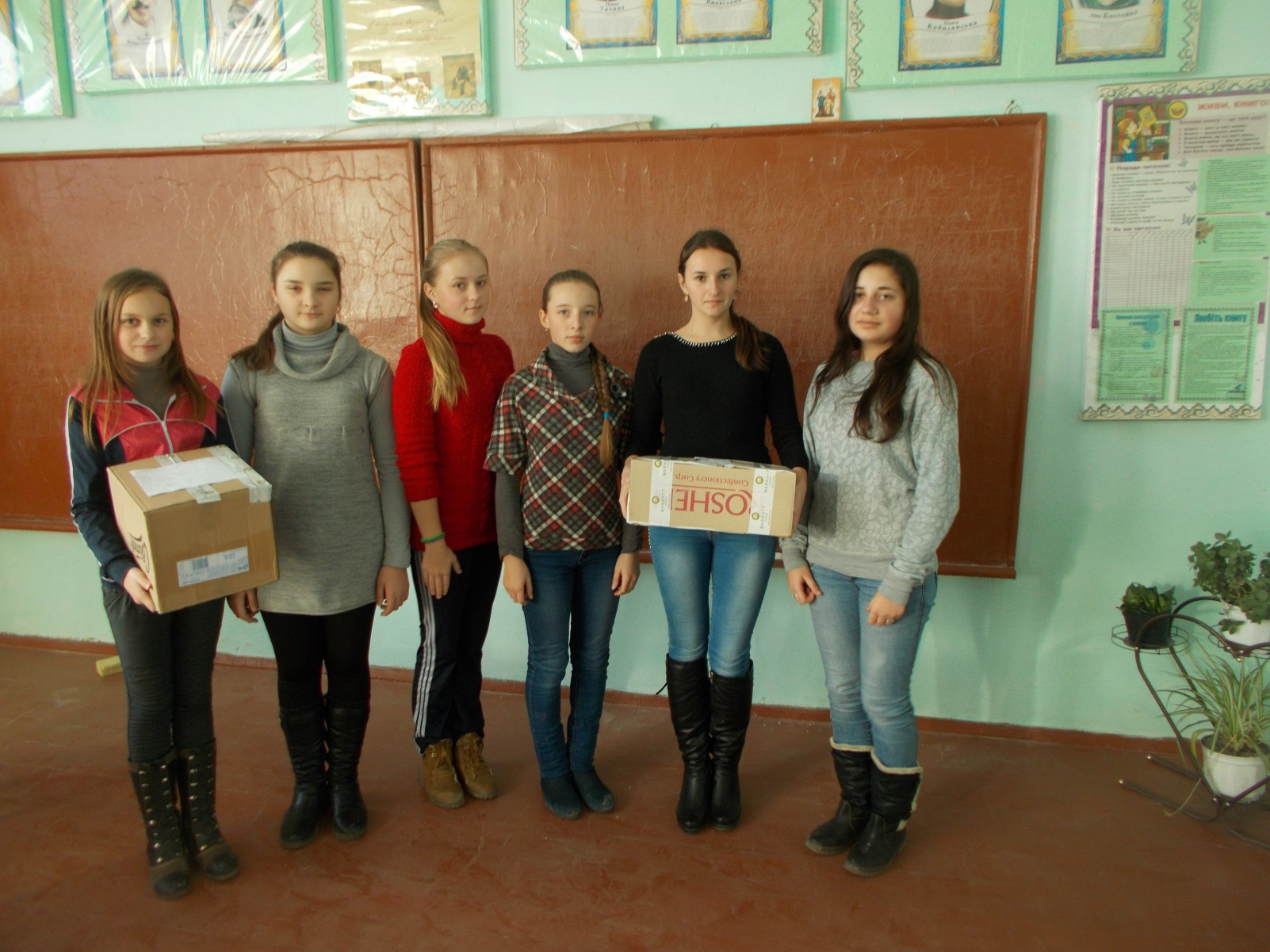 На свято Миколая учні через волонтерів передають солодощі для бійців у зону АТО
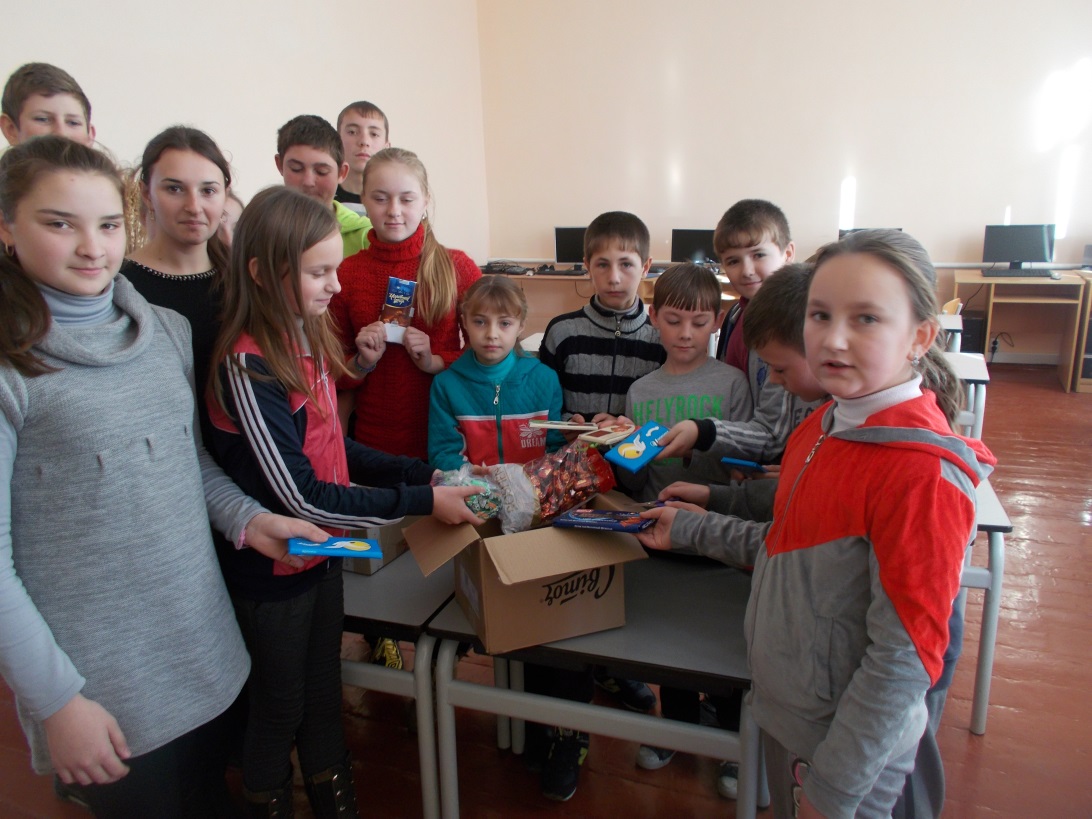 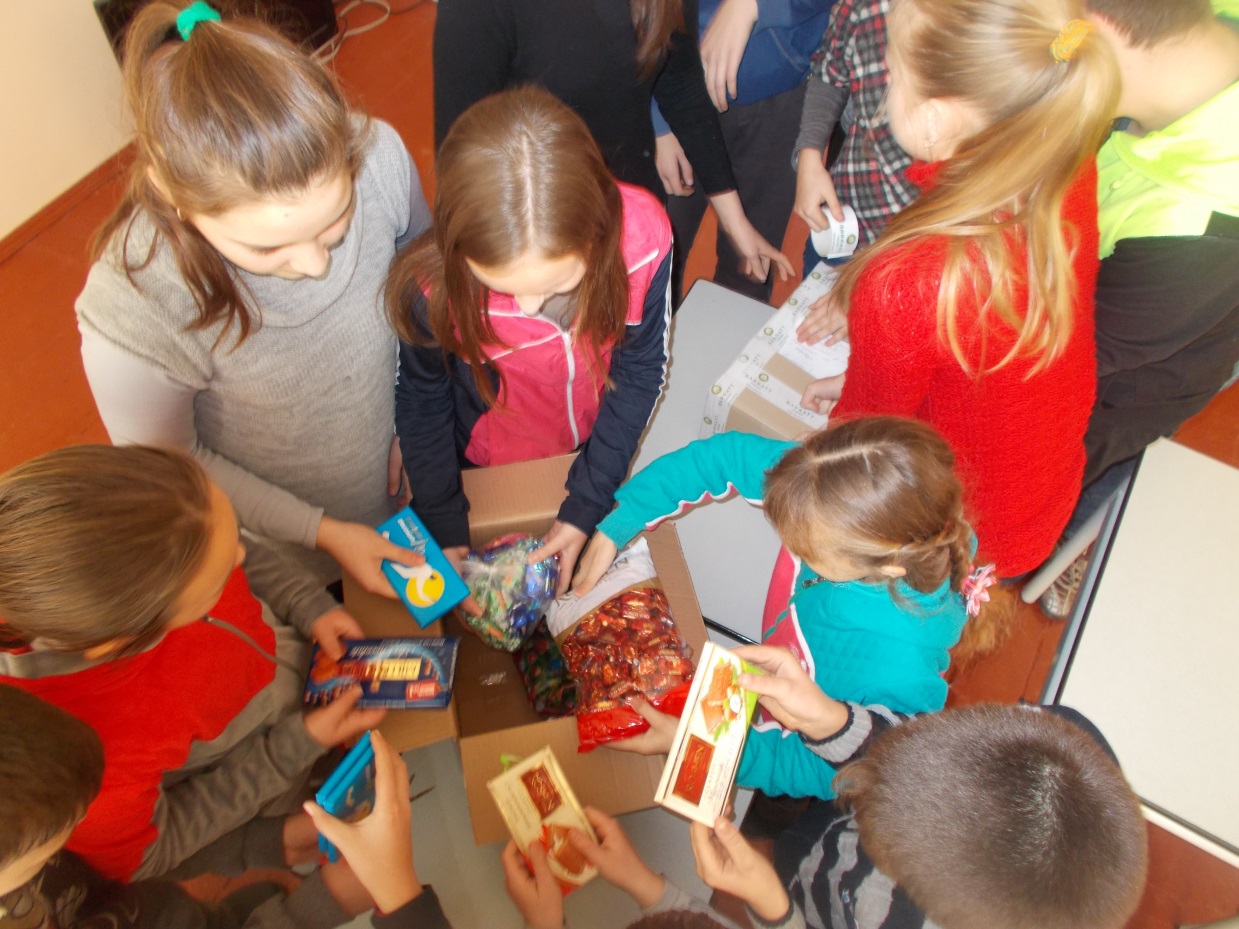 Ми сподіваємось, що й надалі такі акції будуть проводитися в нашій школі,адже завдяки благодійності наша армія утримує кордони нашої держави
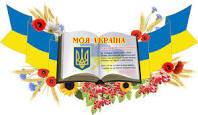 МИ – ПАТРІОТИ СВОЄЇ КРАЇНИ!!!
Ми - патріоти – 
   дочки і синиДля твого блага все в житті здолаєм!Бо ти  найкращий, краю мій ясний,Вітчизну й матір ми не вибираєм!
Любіть Україну, бо вона в нас єдина!Будьте патріотами cвоєї країни!
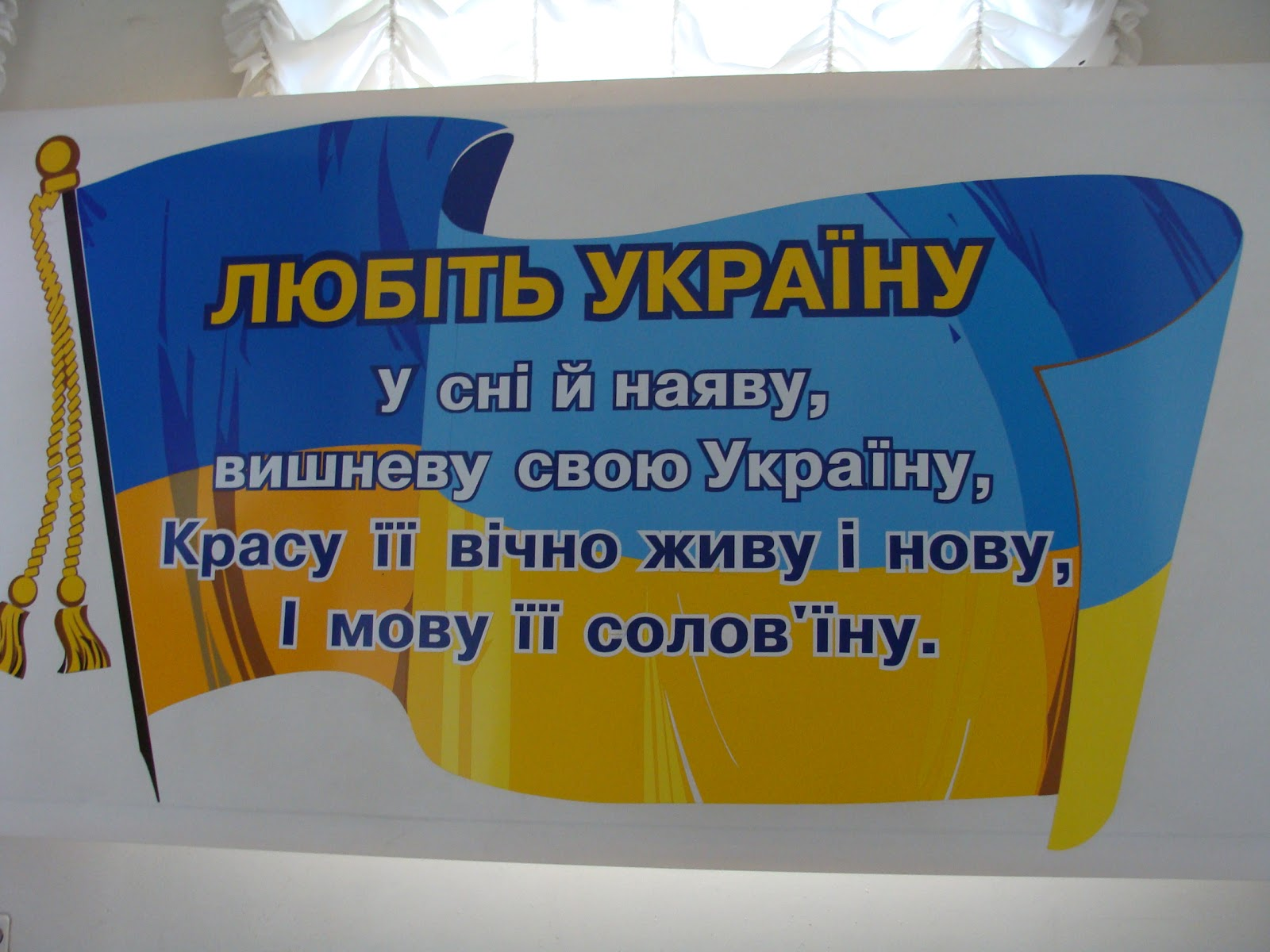 Ми щиро вдячні друзям, що надихають, партнерам, що допомагають, і колегам, що стимулюють.Дякуємо за увагу!